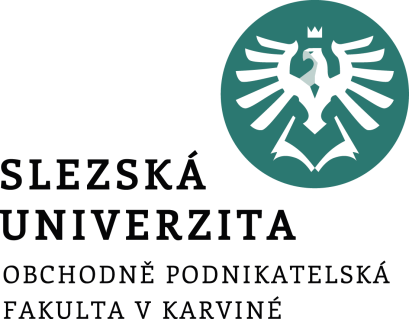 Informační podpora činnosti firmy
Architektura, infrastruktura a bezpečnost IS
Ing. et Ing. Michal Halaška, Ph.D.
Katedra podnikové ekonomiky a managementu
Obsah prezentace
Architektura IS
Jednovrstvá architektura
Dvou/třívrstvá architektura typu klient/server
Infrastruktura IS
Bezpečnost IS
Informační podpora činnosti firmy – architektura, infrastruktura a bezpečnost IS
2/15
[Speaker Notes: csvukrs]
Architektura IS
Architektura definuje koncepční rámec řešení IS společnosti
Jinými slovy architektura reprezentuje celkovou představu o IS společnosti
Dává budování IS směr a funguje tak jako jeden z komunikačních prostředků mezi vedením podniku a projektanty IS
Zachycuje jednotlivé komponenty a jejich vazby
Informační podpora činnosti firmy – architektura, infrastruktura a bezpečnost IS
3/15
[Speaker Notes: csvukrs]
Dílčí a celková (globální) architektura
Dílčí architektura
Podmnožina celkové architektury IS
Představuje určitý specifický pohled na IS
Základní dílčí architektury jsou aplikační a technologická
Celková architektura
Vznikne sjednocením všech dílčích architektur
Schéma zohledňující všechny podstatné dimenze návrhu IS
Výchozí bod pro dosažení potřebné úrovně konzistence, integrace a interoperability IS
Informační podpora činnosti firmy – architektura, infrastruktura a bezpečnost IS
4/15
[Speaker Notes: csvukrs]
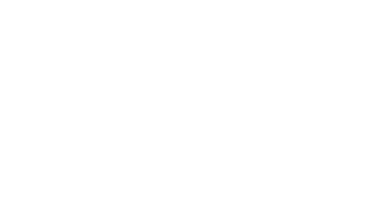 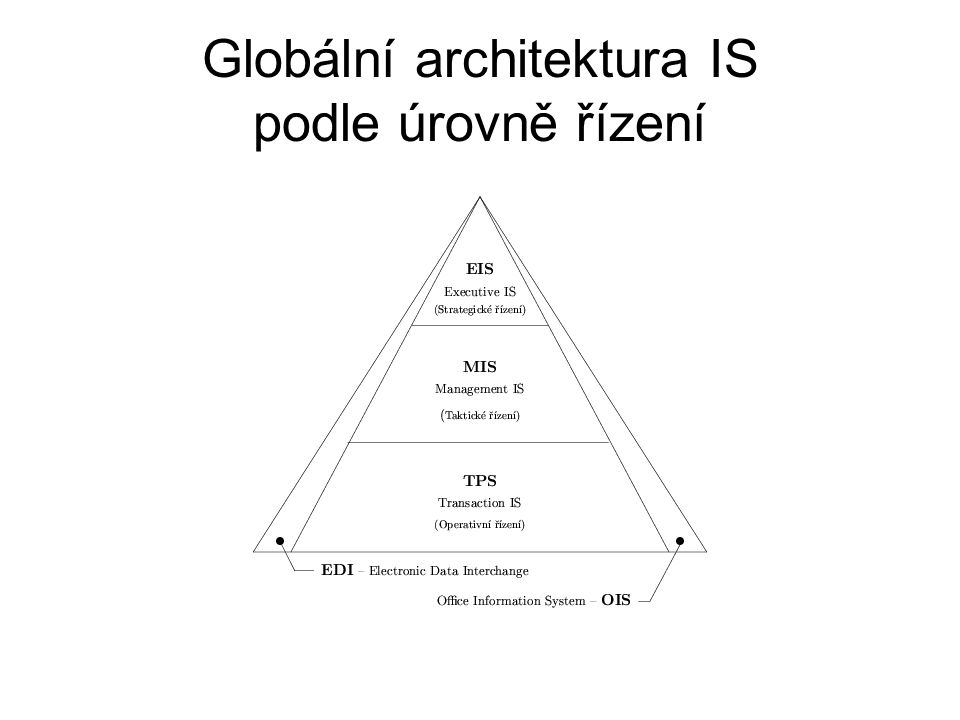 Informační podpora činnosti firmy – architektura, infrastruktura a bezpečnost IS
5/15
[Speaker Notes: csvukrs]
Technologická, aplikační a vrstva prostředí
Technologická vrstva
Což je vymezení jednotlivých komponent IT, předevšímtechnických prostředků (HW, komunikační prostředky), základní SW (operační systémy, databázové systémy apod.), jejich struktura a vazby
Aplikační vrstva
Zde patří hlavně aplikační SW, funkční a datová specifikace,provozované i řešené projekty, včetně jejich dokumentace
Vrstva prostředí
Obsahuje podnikatelské prostředí firmy, jeho organizačnístrukturu, vnitropodnikové procesy, personální kapacity a jejich schopnosti
Informační podpora činnosti firmy – architektura, infrastruktura a bezpečnost IS
6/15
[Speaker Notes: csvukrs]
Centralizovaná (jednovrstvá) architektura
V centralizovaných systémech běží aplikace na hlavním počítači
Báze dat i příslušný SŘBD (Systém Řízení Báze Dat) se nacházejí na centrálním počítači a komunikaci s uživatelem zprostředkovává pouze terminál umístěný na  pracovišti uživatele
Vstupní data se přenáší z terminálu do centrálního počítače, kde dochází k jejich zpracování a následnému odeslání zpět uživateli
Informační podpora činnosti firmy – architektura, infrastruktura a bezpečnost IS
7/15
[Speaker Notes: csvukrs]
Výhody a nevýhody jednovrstvé architektury
Základní výhodou je centrální zabezpečení a schopnost uložení obrovského množství dat
Vysoké nároky na technické zařízení v centrálních střediscích
Vysoká pořizovací cena velkých výpočetních systémů
Vysoké provozní náklady
S rostoucí velikostí exponenciálně roste doba vývoje, náklady a riziko
Informační podpora činnosti firmy – architektura, infrastruktura a bezpečnost IS
8/15
[Speaker Notes: csvukrs]
Architektura klient/server
Umožňuje distribuci aplikačního SW, dat či služeb v rámci prostředí
V rámci tohoto prostředí některé zdroje plní funkci klientů a jiné funkci serverů
Aplikační vrstvy vrstvové architektury
Presentační logika tvořící rozhraní na uživatele
Aplikační (business) logika zahrnující funkcionalitu aplikace
Přístup k datům včetně transakční logiky
Informační podpora činnosti firmy – architektura, infrastruktura a bezpečnost IS
9/15
[Speaker Notes: csvukrs]
Dvouvrstvá architektura
Rozvrhuje zpracování aplikace mezi pracovní stanici (klient) a server
Klient zabezpečuje prezentační logiku a částečně funkční logiku a přístup k datům
Server zabezpečuje hlavně funkční logiku a přístup k datům
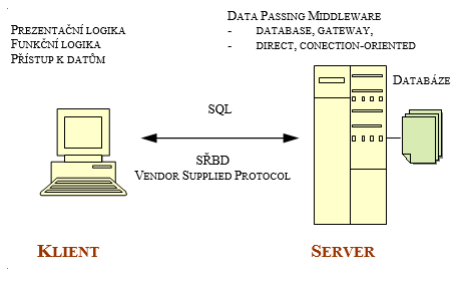 Informační podpora činnosti firmy – architektura, infrastruktura a bezpečnost IS
10/15
[Speaker Notes: csvukrs]
Třívrstvá architektura
Rozděluje komponenty aplikační logiky a datového přístupu pomocí techniky segmentace aplikace na aplikační a datové servery
Presentační vrstva zůstává na klientech (případně část aplikační logiky)
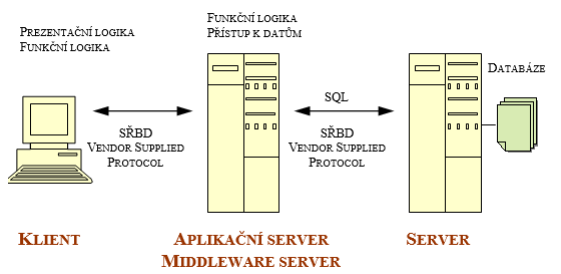 Informační podpora činnosti firmy – architektura, infrastruktura a bezpečnost IS
11/15
[Speaker Notes: csvukrs]
Distribuovaná architektura
Při distribuovaném zpracování dat jsou data sdílena mezi různými hostitelskými systémy
Změny se posílají v interní síti nebo dálkově po telefonních či datových linkách
Databáze je tak rozdělena do několika částí, avšak navenek se uživateli jeví jako jediná celistvá databáze
Nevýhodou je referenční kontrola referenční identity
Výhodami je zvýšená spolehlivost a míra dostupnosti, snazší růst systému, menší nároky a náklady na komunikaci a rychlejší odezvy
Informační podpora činnosti firmy – architektura, infrastruktura a bezpečnost IS
12/15
[Speaker Notes: csvukrs]
Infrastruktura IS
Jádrem každého systému je jeho vnitřní logika, struktura dat a procesů nad nimi, úložiště dat, které jim dává trvalost a uživatelské rozhraní. Tyto funkční celky můžeme chápat jako uzavřené subsystémy, které navenek komunikují pouze přes konkrétní rozhraní. To představuje logickou strukturu, kterou nazveme infrastrukturou.
Jinými slovy infrastruktura je množina komponent tvořících daný systém, zatímco architektura popisuje design komponent a vztahy mezi nimi.
Informační podpora činnosti firmy – architektura, infrastruktura a bezpečnost IS
13/15
[Speaker Notes: csvukrs]
Současné trendy v oblasti HW a SW
Mobilní digitální platforma
Grid computing
Virtualizace
Open source software
Linux
Java
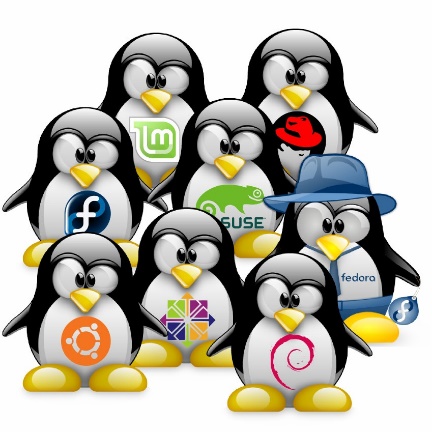 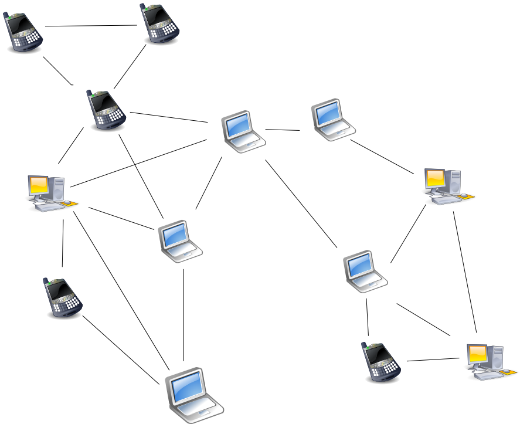 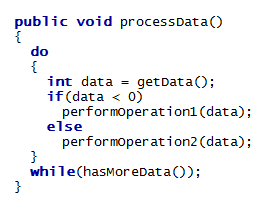 Informační podpora činnosti firmy – architektura, infrastruktura a bezpečnost IS
14/15
[Speaker Notes: csvukrs]
Bezpečnost IS
Mezi vlastnosti zajišťující bezpečnost IS patří
Důvěrnost
Řízení přístupu
Zajištění integrity
Zajištění autentičnosti
Zajištění nepopiratelnosti
Zajištění trvalé dostupnosti
K ochraně dat používáme
Fyzické zabezpečení
Technické zabezpečení
Programové zabezpečení
Organizační zabezpečení
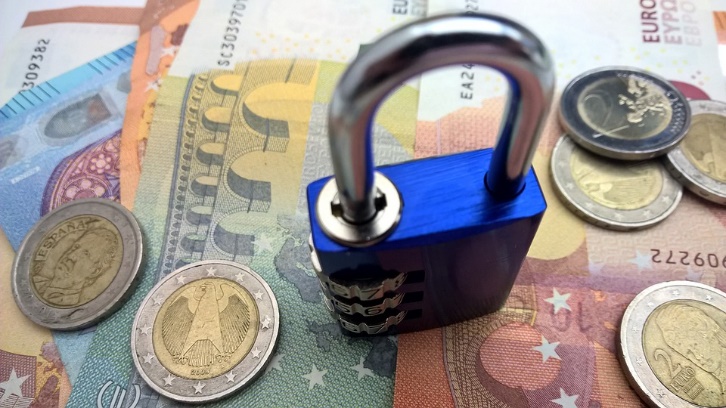 Informační podpora činnosti firmy – architektura, infrastruktura a bezpečnost IS
15/15
[Speaker Notes: csvukrs]
Děkuji za pozornost
Informační podpora činnosti firmy – architektura, infrastruktura a bezpečnost IS